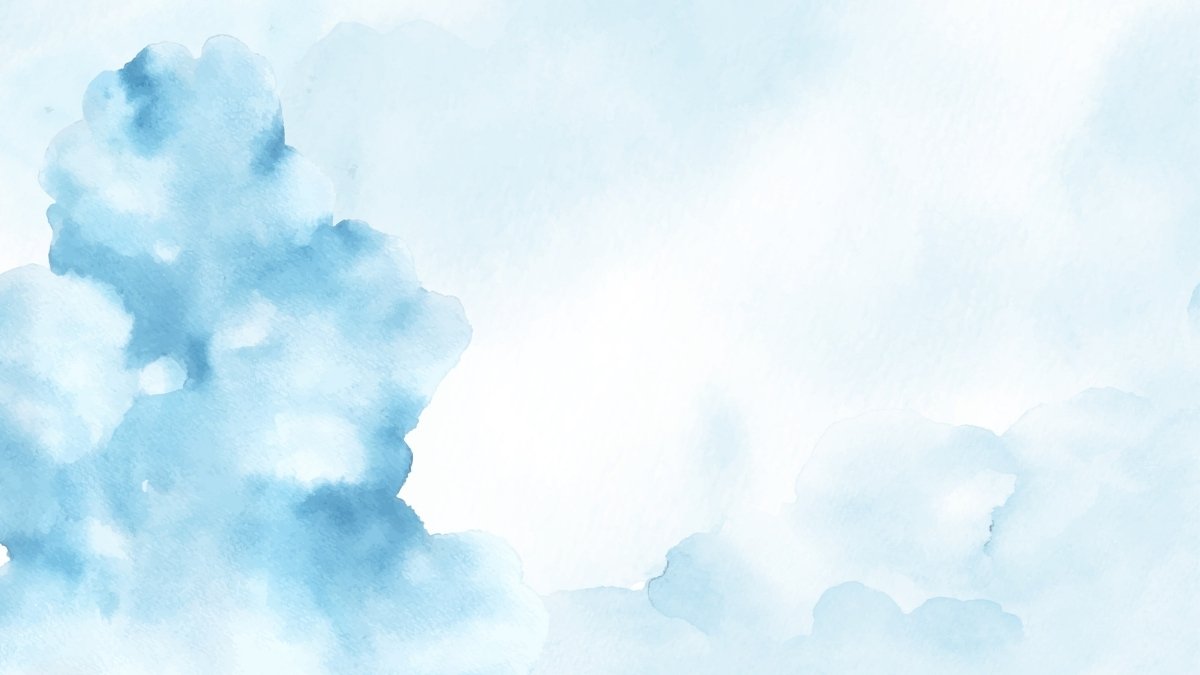 SỞ GIÁO DỤC VÀ ĐÀO TẠO TỈNH QUẢNG NINH
PHÒNG GIÁO DỤC VÀ ĐÀO TẠO CẨM PHẢ
**************
CHÀO MỪNG
 QUÝ THẦY CÔ GIÁO ĐẾN DỰ GIỜ THĂM LỚP
TRI THỨC LÀ SỨC MẠNH
Nhà khoa học người Anh Phơ-răng-xit Bê-cơn (thế kỉ XVI-XVII) đã nói một câu nổi tiếng: “Tri thức là sức mạnh”. Sau này Lê-nin, một người thầy của cách mạng vô sản thế giới, lại nói cụ thể hơn: “Ai có tri thức thì người ấy có được sức mạnh”. Đó là một tư tưởng rất sâu sắc. Tuy vậy, không phải ai cũng hiểu được tư tưởng ấy.
     Tri thức đúng là sức mạnh. Người ta kể rằng, có một máy phát điện cỡ lớn của công ti Pho bị hỏng. Một hội đồng gồm nhiều kĩ sư họp 3 tháng liền tìm không ra nguyên nhân. Người ta phải mời đến chuyên gia Xten-mét-xơ. Ông xem xét và làm cho máy hoạt động trở lại. Công ti phải trả cho ông 10 000 đô la. Nhiều người cho Xten-mét-xơ là tham, bắt bí để lấy tiền. Nhưng trong giấy biên nhận, Xten-mét-xơ ghi: “Tiền vạch một đường thẳng là 1 đô la. Tiền tìm ra chỗ để vạch đúng đường ấy giá 9 999 đô la”. Rõ ràng người có tri thức thâm hậu có thể làm được những việc mà nhiều người khác không làm nổi. Thử hỏi, nếu không biết cách chữa thì cỗ máy kia có thể thoát khỏi số phận trở thành đống phế liệu được không!?
  Tri thức cũng là sức mạnh của cách mạng. Bác Hồ của chúng ta sau chuyến đi Pháp năm 1946 trở về đã thu hút được nhiều nhà trí thức Việt Nam danh tiếng đi theo kháng chiến như kĩ sư Trần Đại Nghĩa, tiến sĩ Nguyễn Văn Huyên, các bác sĩ Tôn Thất Tùng, Đặng Văn Ngữ, nhà toán học Tạ Quang Bửu,... Các nhà trí thức ấy đã đem tri thức của mình mà xây dựng các ngành quân giới, giáo dục, y tế,... góp phần to lớn đưa cuộc kháng chiến đến thành công. Trong cuộc kháng chiến chống chiến tranh phá hoại của đế quốc Mĩ, các giáo sư Đàm Trung Đồn, Vũ Đình Cự đã huy động tri thức góp phần phá thuỷ lôi nổ chậm của địch, khai thông bến cảng. Và ngày nay, các nhà khoa học nông nghiệp như Bùi Huy Đáp, Vũ Tuyên Hoàng,... đã lai tạo giống lúa mới, góp phần tăng sản lượng nông nghiệp, làm cho nước ta không chỉ có đủ lương thực mà còn trở thành một trong những nước đứng hàng đầu về xuất khẩu gạo trên thế giới.
     Tri thức có sức mạnh to lớn như thế nhưng đáng tiếc là còn không ít người chưa biết quý trọng tri thức. Họ coi mục đích của việc học chỉ là để có mảnh bằng mong sau này tìm việc kiếm ăn hoặc thăng quan tiến chức. Họ không biết rằng, muốn biến nước ta thành một quốc gia giàu mạnh, công bằng, dân chủ, văn minh, sánh vai cùng các nước trong khu vực và thế giới cần phải có biết bao nhiêu nhà trí thức tài năng trên mọi lĩnh vực!          (Hương Tâm)
PHIẾU HỌC TẬP SỐ 1Tìm hiểu bố cục văn bản: Tri thức là sức mạnh
PHIẾU HỌC TẬP SỐ 1Tìm hiểu bố cục văn bản: Tri thức là sức mạnh
MỞ BÀI
THÂN BÀI
KẾT BÀI
Thảo luận nhóm
Thời gian: 5 phút
Nội dung
- 2 phút đầu: HS làm việc cá nhân, xem lại và hoàn thành phiếu học tập số 2 (phiếu cá nhân)
3 phút sau: HS thảo luận nhóm, cử thư kí ghi chép nội dung thảo luận vào phiếu học tập số 2 (phiếu nhóm)
(1)Nhà khoa học người Anh Phơ-răng-xit Bê-cơn (thế kỉ XVI-XVII) đã nói một câu nổi tiếng: “Tri thức là sức mạnh”. (2)Sau này Lê-nin, một người thầy của cách mạng vô sản thế giới, lại nói cụ thể hơn: “Ai có tri thức thì người ấy có được sức mạnh”. (3)Đó là một tư tưởng rất sâu sắc. (4)Tuy vậy, không phải ai cũng hiểu được tư tưởng ấy.
     (1)Tri thức đúng là sức mạnh. (2)Người ta kể rằng, có một máy phát điện cỡ lớn của công ti Pho bị hỏng. (3)Một hội đồng gồm nhiều kĩ sư họp 3 tháng liền tìm không ra nguyên nhân. (4) Người ta phải mời đến chuyên gia Xten-mét-xơ. (5)Ông xem xét và làm cho máy hoạt động trở lại. (6)Công ti phải trả cho ông 10 000 đô la. (7)Nhiều người cho Xten-mét-xơ là tham, bắt bí để lấy tiền. (8)Nhưng trong giấy biên nhận, Xten-mét-xơ ghi: “Tiền vạch một đường thẳng là 1 đô la. (9)Tiền tìm ra chỗ để vạch đúng đường ấy giá 9 999 đô la”. (10)Rõ ràng người có tri thức thâm hậu có thể làm được những việc mà nhiều người khác không làm nổi. (11)Thử hỏi, nếu không biết cách chữa thì cỗ máy kia có thể thoát khỏi số phận trở thành đống phế liệu được không!?
 (1)Tri thức cũng là sức mạnh của cách mạng. (2)Bác Hồ của chúng ta sau chuyến đi Pháp năm 1946 trở về đã thu hút được nhiều nhà trí thức Việt Nam danh tiếng đi theo kháng chiến như kĩ sư Trần Đại Nghĩa, tiến sĩ Nguyễn Văn Huyên, các bác sĩ Tôn Thất Tùng, Đặng Văn Ngữ, nhà toán học Tạ Quang Bửu, ... (3)Các nhà trí thức ấy đã đem tri thức của mình mà xây dựng các ngành quân giới, giáo dục, y tế, ... góp phần to lớn đưa cuộc kháng chiến đến thành công. (4)Trong cuộc kháng chiến chống chiến tranh phá hoại của đế quốc Mĩ, các giáo sư Đàm Trung Đồn, Vũ Đình Cự đã huy động tri thức góp phần phá thuỷ lôi nổ chậm của địch, khai thông bến cảng. (5)Và ngày nay, các nhà khoa học nông nghiệp như Bùi Huy Đáp, Vũ Tuyên Hoàng,... đã lai tạo giống lúa mới, góp phần tăng sản lượng nông nghiệp, làm cho nước ta không chỉ có đủ lương thực mà còn trở thành một trong những nước đứng hàng đầu về xuất khẩu gạo trên thế giới.
 (1)Tri thức có sức mạnh to lớn như thế nhưng đáng tiếc là còn không ít người chưa biết quý trọng tri thức. (2)Họ coi mục đích của việc học chỉ là để có mảnh bằng mong sau này tìm việc kiếm ăn hoặc thăng quan tiến chức. (3)Họ không biết rằng, muốn biến nước ta thành một quốc gia giàu mạnh, công bằng, dân chủ, văn minh, sánh vai cùng các nước trong khu vực và thế giới cần phải có biết bao nhiêu nhà trí thức tài năng trên mọi lĩnh vực!          (Hương Tâm)
PHIẾU HỌC TẬP SỐ 2Tìm hiểu các luận điểm, cách lập luận trong văn bản: Tri thức là sức mạnh
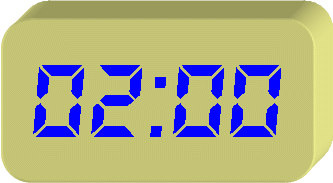 PHIẾU HỌC TẬP SỐ 2Tìm hiểu các luận điểm, cách lập luận trong văn bản: Tri thức là sức mạnh
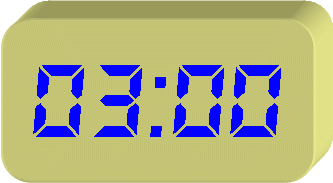 BỐ CỤC
NỘI DUNG
MỞ BÀI
Nêu vấn đề tri thức là sức mạnh
THÂN BÀI
Triển khai vấn đề: tri thức là sức mạnh
Phê phán người không biết quý trọng tri thức
KẾT BÀI
Đoạn 1
Nhà khoa học người Anh Phơ-răng-xít Bê-cơn (thế kỉ XVI - XVII) đã nói một câu nổi tiếng: “Tri thức là sức mạnh”. Sau này Lê-nin, một người thầy của cách mạng vô sản thế giới, lại nói cụ thể hơn: “Ai có tri thức thì người ấy có được sức mạnh”. Đó là một tư tưởng rất sâu sắc. Tuy vậy, không phải ai cũng hiểu được tư tưởng ấy.
=> Phép lập luận chứng minh, phân tích
BỐ CỤC
NỘI DUNG
MỞ BÀI
Nêu vấn đề tri thức là sức mạnh
THÂN BÀI
Triển khai vấn đề: tri thức là sức mạnh
Phê phán người không biết quý trọng tri thức
KẾT BÀI
Đoạn 2: 
     Tri thức đúng là sức mạnh. Người ta kể rằng, có một máy phát điện cỡ lớn của công ty Pho bị hỏng. Một hội đồng gồm nhiều kĩ sư họp 3 tháng liền tìm không ra nguyên nhân. Người ta phải mời đến chuyên gia Xten-mét-xơ. Ông xem xét và làm cho máy hoạt động trở lại. Công ti phải trả cho ông 10 000 đô la. Nhiều người cho  Xten-mét-xơ là tham, bắt bí để lấy tiền. Nhưng trong giấy biên nhận, Xten-mét-xơ ghi: “Tiền vạch một đường thẳng là 1 đô la. Tiền tìm ra chỗ để vạch đúng đường ấy giá: 9 999 đô la”. Rõ ràng người có tri thức thâm hậu có thể làm được những việc mà nhiều người khác không làm nổi. Thử hỏi, nếu không biết cách chữa thì cỗ máy kia có thể thoát khỏi số phận trở thành đống phế liệu được không!?
=> Phép lập luận chứng minh, so sánh, đối chiếu
BỐ CỤC
NỘI DUNG
MỞ BÀI
Nêu vấn đề tri thức là sức mạnh
THÂN BÀI
Triển khai vấn đề: tri thức là sức mạnh
Phê phán người không biết quý trọng tri thức
KẾT BÀI
Đoạn 3:
       Tri thức cũng là sức mạnh của cách mạng. Bác Hồ của chúng ta sau chuyến đi Pháp năm 1946 trở về đã thu hút được nhiều nhà trí thức Việt Nam danh tiếng đi theo kháng chiến như kĩ sư Trần Đại Nghĩa, tiến sĩ Nguyễn Văn Huyên, các bác sĩ Tôn Thất Tùng, Đặng Văn Ngữ, nhà toán học Tạ Quang Bửu, ... Các nhà trí thức ấy đã đem tri thức của mình mà xây dựng các ngành quân giới, giáo dục, y tế, ... góp phần to lớn đưa cuộc kháng chiến đến thành công. Trong cuộc kháng chiến chống chiến tranh phá hoại của đế quốc Mĩ, các giáo sư Đàm Trung Đồn, Vũ Đình Cự đã huy động tri thức góp phần phá thuỷ lôi nổ chậm của địch, khai thông bến cảng. Và ngày nay, các nhà khoa học nông nghiệp như Bùi Huy Đáp, Vũ Tuyên Hoàng, ... đã lai tạo giống lúa mới, góp phần tăng sản lượng nông nghiệp, làm cho nước ta không chỉ có đủ lương thực mà còn trở thành một trong những nước đứng hàng đầu về xuất khẩu gạo trên thế giới.
=> Phép lập luận chứng minh
BỐ CỤC
NỘI DUNG
MỞ BÀI
Nêu vấn đề tri thức là sức mạnh
THÂN BÀI
Triển khai vấn đề: tri thức là sức mạnh
Phê phán người không biết quý trọng tri thức
KẾT BÀI
Đoạn 4:
Tri thức có sức mạnh to lớn như thế nhưng đáng tiếc là còn không ít người chưa biết quý trọng tri thức. Họ coi mục đích của việc học chỉ là để có mảnh bằng mong sau này tìm việc kiếm ăn hoặc thăng quan tiến chức. Họ không biết rằng, muốn biến nước ta thành một quốc gia giàu mạnh, công bằng, dân chủ, văn minh, sánh vai cùng các nước trong khu vực và thế giới cần phải có biết bao nhiêu nhà trí thức tài năng trên mọi lĩnh vực!
=> Phép lập luận phân tích, tổng hợp
BỐ CỤC
NỘI DUNG
MỞ BÀI
Nêu vấn đề tri thức là sức mạnh
THÂN BÀI
Triển khai vấn đề: tri thức là sức mạnh
Phê phán người không biết quý trọng tri thức
KẾT BÀI
BỐ CỤC
NỘI DUNG
MỞ BÀI
Nêu vấn đề tri thức là sức mạnh
THÂN BÀI
Triển khai vấn đề: tri thức là sức mạnh
Phê phán người không biết quý trọng tri thức
KẾT BÀI
TRI THỨC LÀ SỨC MẠNH
BỐ CỤC
NỘI DUNG
CÂU MANG LUẬN ĐIỂM
LẬP LUẬN
..."Tri thức là sức mạnh” ... “Ai có tri thức thì người ấy có được sức mạnh”...không phải ai cũng hiểu được tư tưởng ấy.
Nêu vấn đề tri thức là sức mạnh
Chứng minh, phân tích
MỞ BÀI
-> Gây ấn tượng
- Tri thức đúng là sức mạnh.                                - Rõ ràng... được không?
Chứng minh, so sánh, đối chiếu, tổng hợp
Chứng minh tri thức là sức mạnh
THÂN BÀI
-> Dẫn chứng toàn diện, sắp xếp khoa học
- Tri thức cũng là sức mạnh của cách mạng.
Tri thức có sức mạnh to lớn như thế...không ít người chưa biết quý trọng tri thức. - Họ không biết rằng...cần phải có biết bao nhiêu nhà trí thức tài năng trên mọi lĩnh vực.
Phê phán người không biết quý trọng tri thức
Tổng hợp, phân tích
KẾT BÀI
->Khẳng định, mở rộng
Rõ ràng, chặt chẽ
Sinh động, thuyết phục
Dứt khoát, đúng đắn,
Ghi nhớ
 * Nghị luận về một vấn đề tư tưởng, đạo lí là bàn về một vấn đề thuộc lĩnh vực tư tưởng, đạo đức, lối sống,... của con người.
* Yêu cầu về nội dung của bài nghị luận này là phải làm sáng tỏ các vấn đề tư tưởng, đạo lí bằng cách giải thích, c/m, ss, đối chiếu, phân tích...để chỉ ra chỗ đúng (hay chỗ sai) của một tư tưởng nào đó, nhằm khẳng định tư tưởng của người viết.
* Về hình thức, bài viết phải có bố cục ba phần; có luận điểm đúng đắn, sáng tỏ; lời văn chính xác, sinh động.
Nghị luận về một vấn đề tư tưởng, đạo lí có gì giống và khác với nghị luận về một sự việc, hiện tượng đời sống như thế nào
- Đều là dạng bài nghị luận xã hội
- Ở cả hai kiểu bài, sau khi bàn luận vấn đề, người viết rút ra những tư tưởng và đạo lí sống
Nghị luận về một vấn đề tư tưởng ,đạo lí, dùng giải thích, chứng minh, so sánh,đối chiếu, phân tích .... để làm sáng tỏ cái đúng/sai của một tư tưởng, đạo lí nào đó.
Nghị luận về một sự việc, hiện tượng đời sống: xuất phát từ sự việc, hiện tượng đời sống mà nêu ra tư tưởng, đạo lý bày tỏ thái độ.
* Đề 1: 
  Thanh niên thời nay có một bộ phận không nhỏ thường lười học, bỏ học đi chơi điện tử,...Suy nghĩ của em về hiện tượng trên.
* Đề 2: 
  Suy nghĩ của em về lời khuyên: “Học, học nữa, học mãi” với thanh niên hiện nay.
-> Nghị luận về một vấn đề tư tưởng, đạo lí
-> Nghị luận về một sự việc, hiện tượng đời sống
II. Luyện tập
II. Luyện tập
Đọc văn bản sau và trả lời câu hỏi
THỜI GIAN LÀ VÀNG
      Ngạn ngữ có câu:Thời gian là vàng. Nhưng vàng thì mua được mà thời gian thì không mua được. Thế mới biết vàng có giá mà thời gian là vô giá.
     Thật vậy, thời gian là sự sống. Bạn vào bệnh viện mà xem, người bệnh nặng, nếu kịp thời chữa chạy thì sống, để chậm thì chết. 
     Thời gian là thắng lợi. Bạn hỏi các anh  bộ đội mà xem, trong chiến đấu, biết nắm thời cơ, đánh địch đúng lúc là thắng lợi, để mất thời cơ là thất bại. 
     Thời gian là tiền. Trong kinh doanh, sản xuất hàng hoá đúng lúc là lãi, không đúng lúc là lỗ. 
     Thời gian là tri thức. Phải thường xuyên học tập thì mới giỏi. Học ngoại ngữ mà bữa đực, bữa cái, thiếu kiên trì, thì học mấy cũng không giỏi được.
     Thế mới biết, nếu biết tận dụng thời gian thì làm được bao nhiêu điều cho bản thân và cho xã hội. Bỏ phí thời gian thì có hại và về sau hối tiếc cũng không kịp. 
                                                                                          (Phương Liên)
PHIẾU HỌC TẬP SỐ 3Bài tập 1 (SGK – trang 36)
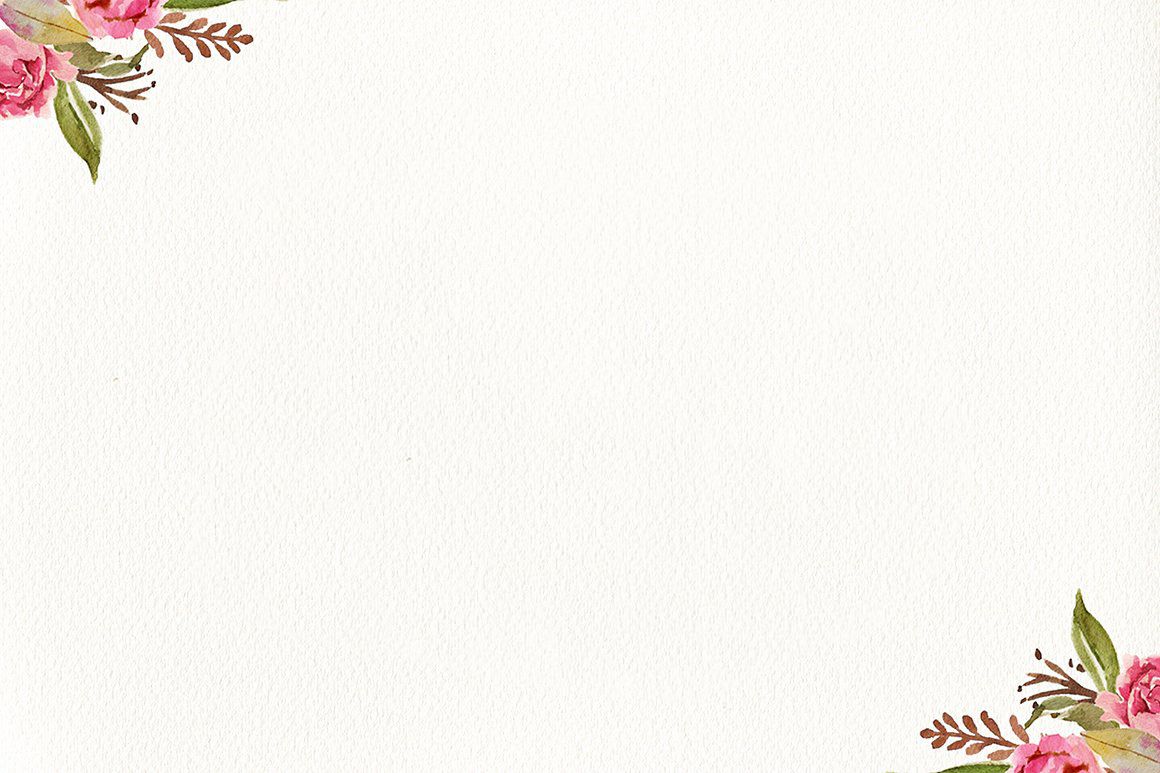 THẢO LUẬN CẶP ĐÔI (2p)
Tìm hiểu văn bản “Thời gian là vàng”
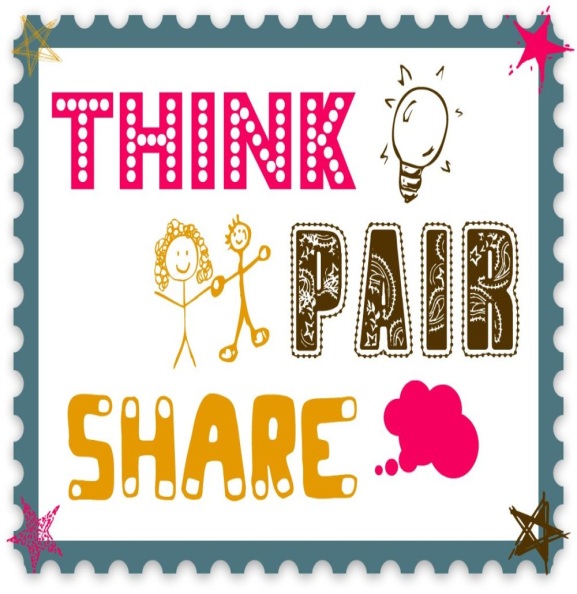 Think (Nghĩ): HS suy nghĩ độc lập về vấn đề được nêu ra; tự hình thành nên ý tưởng của mình. 
Pair (Bắt cặp): HS được ghép cặp với nhau để thảo luận về những ý tưởng vừa có.
Share (Chia sẻ): HS chia sẻ ý tưởng vừa thảo luận với nhóm lớn hơn  hoặc chia sẻ trước lớp.
THỜI GIAN LÀ VÀNG
      Ngạn ngữ có câu:Thời gian là vàng. Nhưng vàng thì mua được mà thời gian thì không mua được. Thế mới biết vàng có giá mà thời gian là vô giá.
     Thật vậy, thời gian là sự sống. Bạn vào bệnh viện mà xem, người bệnh nặng, nếu kịp thời chữa chạy thì sống, để chậm thì chết. 
     Thời gian là thắng lợi. Bạn hỏi các anh  bộ đội mà xem, trong chiến đấu, biết nắm thời cơ, đánh địch đúng lúc là thắng lợi, để mất thời cơ là thất bại. 
     Thời gian là tiền. Trong kinh doanh, sản xuất hàng hoá đúng lúc là lãi, không đúng lúc là lỗ. 
     Thời gian là tri thức. Phải thường xuyên học tập thì mới giỏi. Học ngoại ngữ mà bữa đực, bữa cái, thiếu kiên trì, thì học mấy cũng không giỏi được.
     Thế mới biết, nếu biết tận dụng thời gian thì làm được bao nhiêu điều cho bản thân và cho xã hội. Bỏ phí thời gian thì có hại và về sau hối tiếc cũng không kịp. 
                                                     (Phương Liên)
a. Văn bản thuộc loại nghị luận tư tưởng, đạo lí.
b. Vấn đề nghị luận: giá trị của thời gian.
Luận điểm
Thời gian là sự sống
Thời gian là thắng lợi
Thời gian là tiền. 
Thời gian là tri thức.
c. Phép lập luận chủ yếu: Phân tích và chứng minh
- Các luận điểm được triển khai theo lối phân tích những biểu hiện chứng tỏ thời gian là vàng. Sau mỗi luận điểm là dẫn chứng chứng minh cho luận điểm.
Vận dụng
Xem và lắng nghe lời bài hát trong đoạn video sau, nêu ra một số vấn đề cần bàn luận thuộc lĩnh vực tư tưởng đạo lý được gợi ra từ video đó.
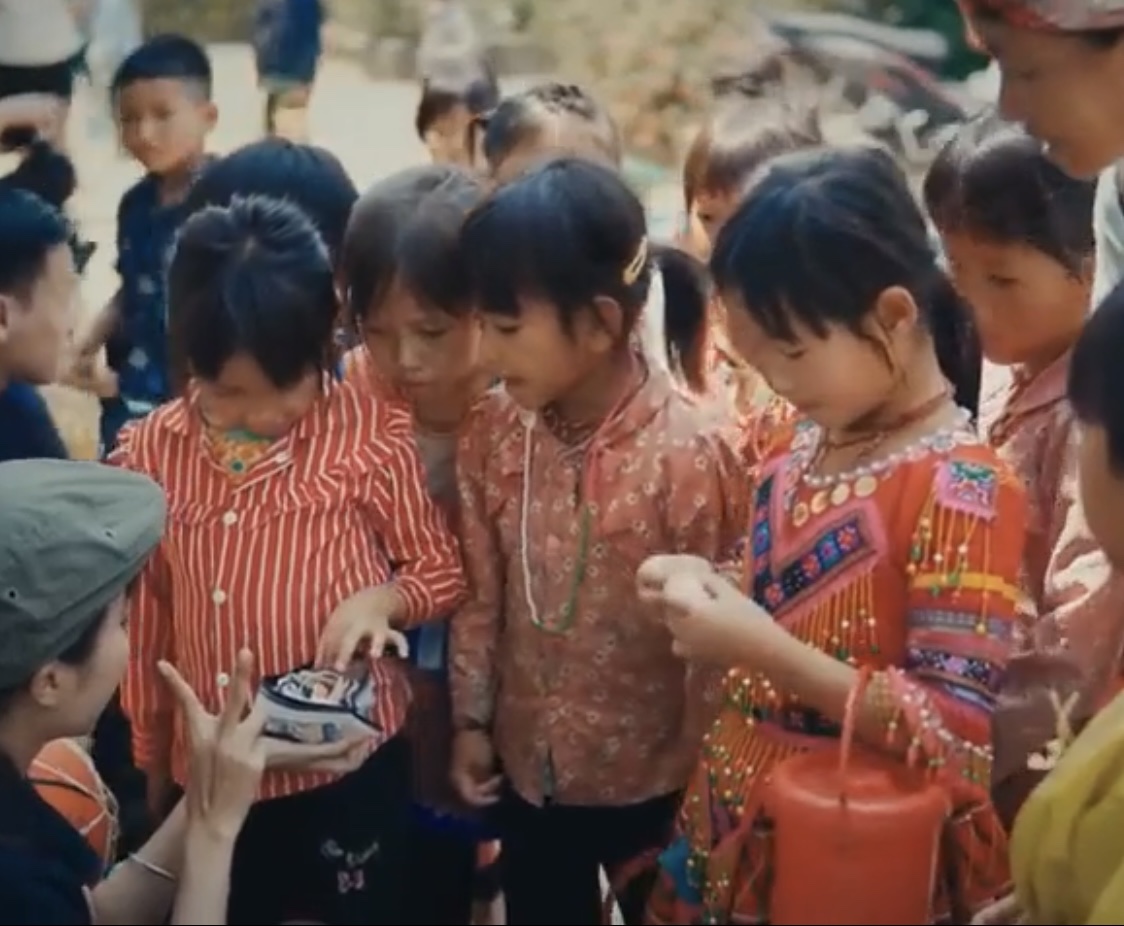 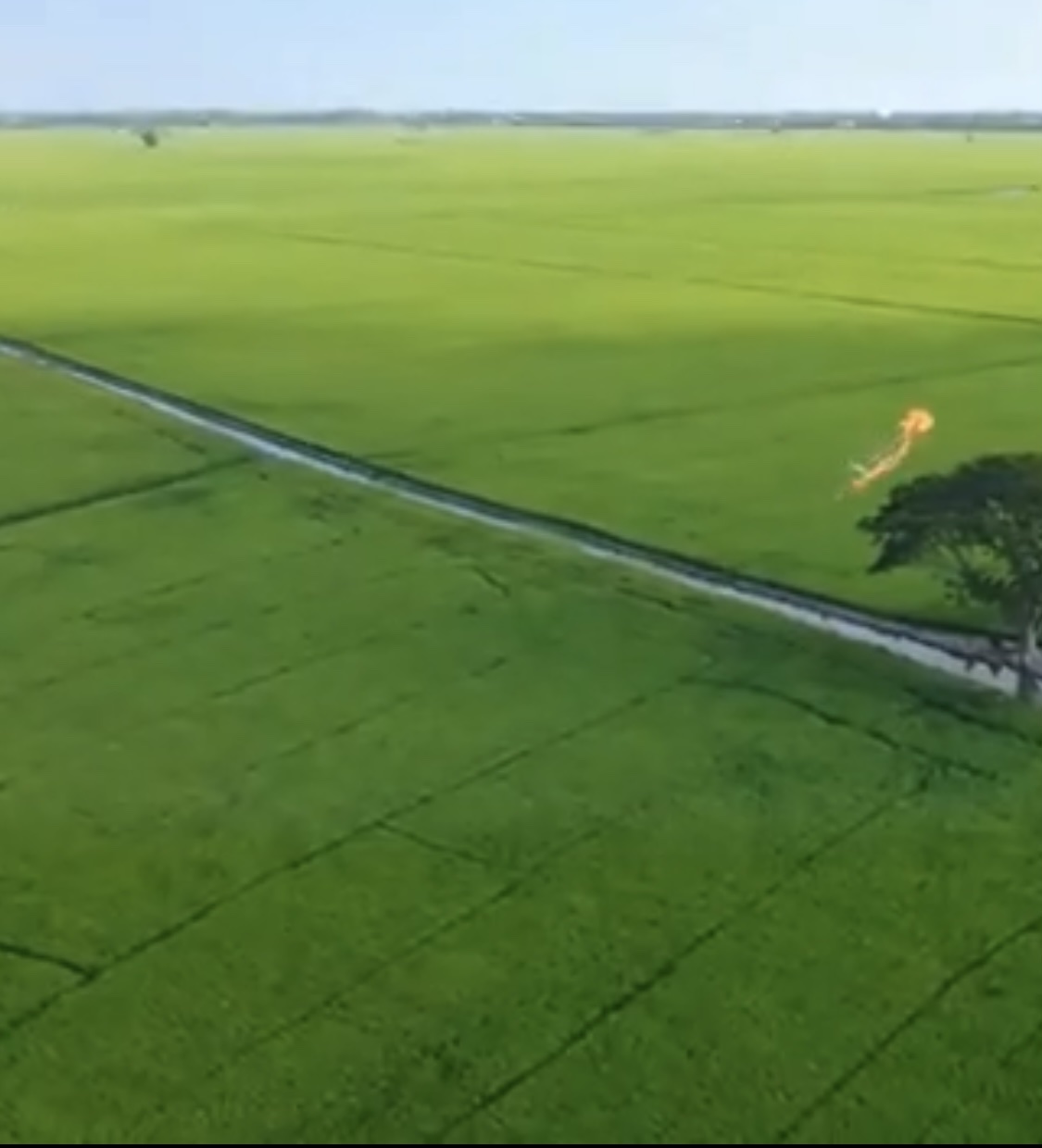 HƯỚNG DẪN HỌC SINH HỌC VÀ CHUẨN BỊ CHO BÀI SAU

* BÀI CŨ: 
- Học bài, nắm chắc lí thuyết về kiểu bài Nghị luận về một vấn đề tư tưởng, đạo lí:
+ Vấn đề được đưa ra bàn luận.
+ Những yêu cầu về nội dung, hình thức của kiểu bài.
- Hoàn thành bài tập trong sách bài tập.
* BÀI MỚI: Cách làm bài nghị luận về một sự việc, hiện tượng đời sống
+ Đọc và  trả lời các câu hỏi trong sách giáo khoa
+ Tìm hiểu các bước làm bài văn nghị luận về một sự việc, hiện tượng đời sống
+ Lập dàn bài cho đề 4, mục I (sgk. Tr22).
+ Chuẩn bị kĩ mục 3 Viết bài (sgk.24): Chọn viết 1 đoạn cho đề 4, mục I.
+ Làm các phiếu bài tập trên Padlet.
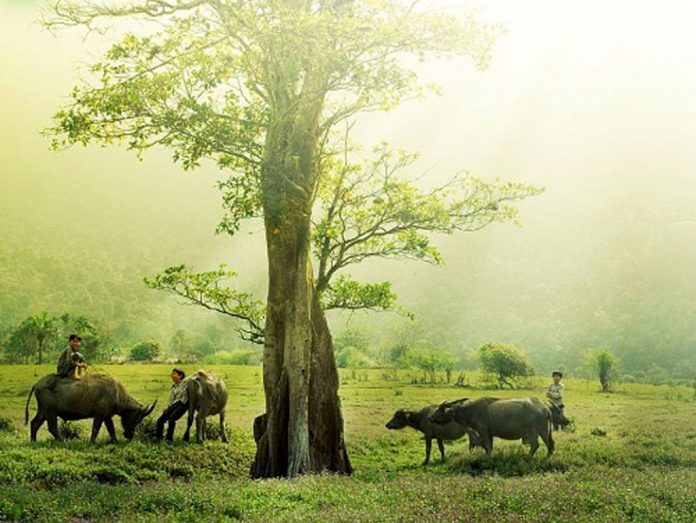 Cảm ơn quý thầy cô đã dự giờ, thăm lớp